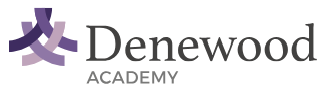 Colleagues should use the following diagram to professionally judge which pathway is the ‘best fit’ for a pupil. A pupil does not need to meet all the descriptors to fall into a particular pathway
PATHWAY THREE
Description
 Average or above-average attendance
Settled domestic circumstances
Little impact of trauma on learning
No anti-social behaviour out of school
Making expected academic progress 
Few behavioural incidents 
Can form positive relationships 
Child can work positively in a group 
There are no significant gaps in learning 
Enough resilience for academic challenge 
There are limited additional learning needs or needs that are not having an impact on learning 
SEN/unmet need(s) – wave 1/2
PATHWAY ONE
Description
 Long-term low attendance 
Significant challenging domestic circumstances
Trauma has/having severe impact on learning 
 Out-of-school anti-social behaviour
Historic low prior attainment
Aggressive and violent behaviour
Difficulty in making positive relationships
Difficulty working in a group
Significant gaps in learning
Lack of resilience
Significant/complex SEN/unmet need(s) – wave 3
PATHWAY TWO
Description
 Low Attendance
Some evidence of challenging domestic issues
Trauma having an impact on learning Limited/historic out-of-school 
Some evidence of academic progress
Behavioural incidents are disruptive, not violent
Positive relationships are starting to develop 
 The child is starting to work in a group
Areas of weakness are preventing progress 
Some resilience – can cope with some mistakes 
The child has some additional learning needs which are having some impact on learning 
SEN/unmet need(s) – wave 2/3
Priorities 
 Consistently high attendance 
Consistently positive engagement and participation in lessons
Appropriate positive social interactions
Academic progress
Priorities 
 Increased attendance 
Improved engagement and participation in lessons
Develop wider relationships
Progress in literacy/numeracy
Priorities 
 Increased attendance 
Develop positive relationships 
Develop simple learning behaviours
Effective Progress 
 Making progress in all three key areas: attendance, SEMH, academic
Effective Progress 
 Making progress in one key areas: attendance, SEMH, academic
Effective Progress 
 Making progress in two key areas: attendance, SEMH, and academic
Progression/next steps
 Transition to pathways 2 or 3
Transition to a specialist SEND provision (EHCP)
Transition to AP
Progression/next steps
 Transition to pathway 3
Transition to AP
Progression/next steps
 Reintegration to mainstream (KS1 -3)
Transition to ‘academic focused’ AP
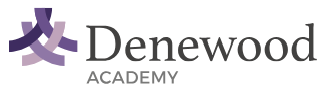 Denewood Academy Curriculum
All children, regardless of their Assessment Pathway can access the full curriculum programme (there is no ceiling height), however, this approach is needs-led, therefore there will be times when a child requires a greater focus on foundation learning  (Denewood Foundations)
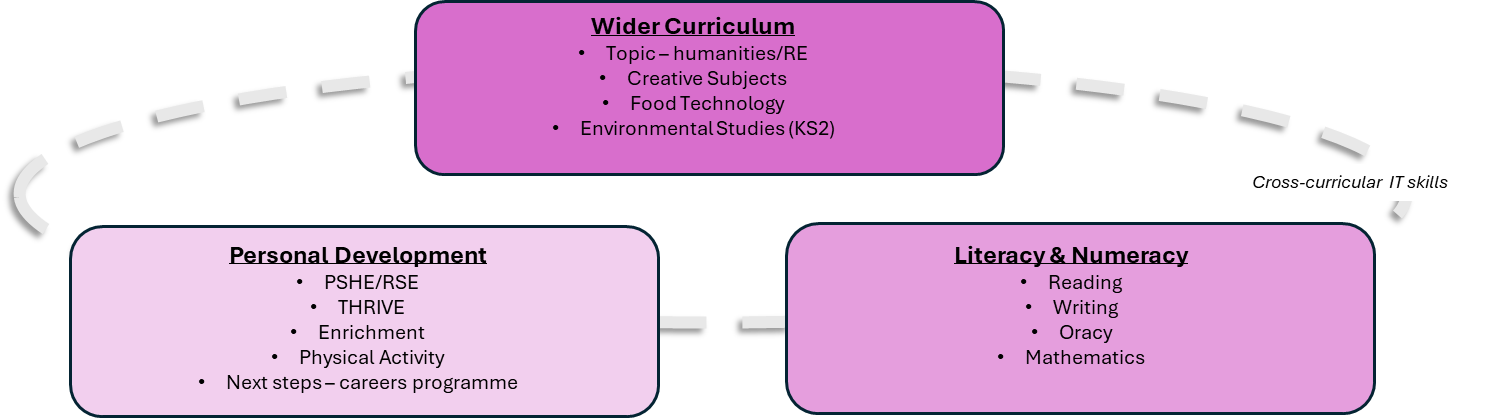 Five Cs
Denewood ‘Foundations’
Sept 24
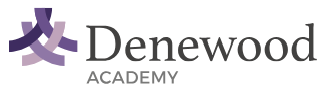 Illustration
Admissions (EP)
PSI
Pupil and family voice – What happened to you? ‘needs & wants’
 Previous school/services – understanding the causes
Safeguarding – including patterns and trends
Reading baseline
THRIVE baseline
Pupil Journey (EP)
Produce Pupil Journey Profile 
Update Arbor – Reading age, THRIVE baseline 
Safety Plan – if required
Assessment Pathway (SLT)
SLT to assign pupil to ‘initial’ assessment pathway based on admissions
Update Arbor (House)
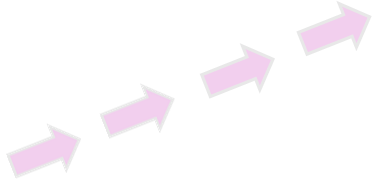 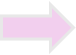 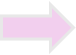 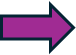 Class allocation/curriculum focus (SLT) 
Informed by pathway and pupil need(s), pupil is allocated to registration group
Update Arbor (Reg)
Transition arrangements agreed – Arbor updated, Attendance & Welfare Team notified
To note:
A registration group can have pupils with different assessment pathways. However, there will be occasions that grouping one pathway e.g. pathway 1 pupils is more appropriate, often due to these pupils requiring a greater focus on foundation learning (Denewood Foundations)
Contextualised Progress (SLT)
Each term attendance, academic, and THRIVE progress data will be analysed by leaders
An overall contextual progress assessed, against pathway assessment criteria – updated on Arbor
Assessment pathway re-assessed
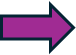 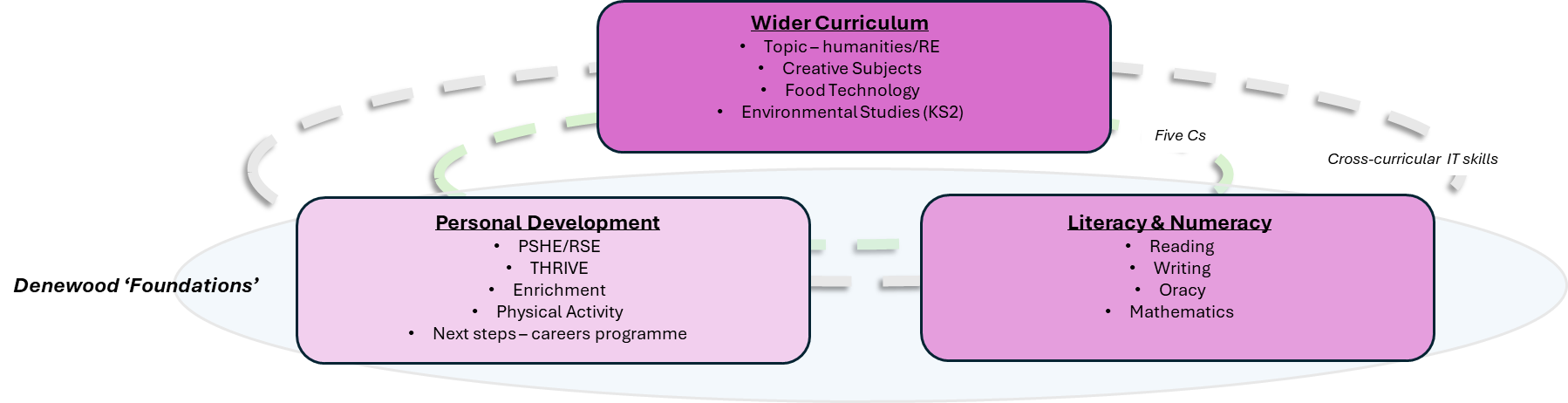 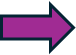 Pupil Progress
Each term teachers will assess pupils on the following: 
Academic data – summative 
THRIVE profiles 
Reading SAS
Denewood Foundations:
Based on the needs of the pupils, having a greater focus on PD, and literacy & numeracy for x time might be the priority. In this situation, pupils will follow the Denewood Foundation Curriculum. It must be noted this will be reviewed each ½ term by leaders
PHSE/RSE is everywhere

PSHE/RSE at Denewood Academy aims to immerse all children in PSHE/RSE learning and is a significant feature of the ‘foundation’ curriculum
Designated lessons 
All children will have two designated PSHE/RSE lessons per week – following the Jigsaw programme
Key ‘contextualised’ PSHE/RSE termly themes
Informed by pupil needs, safeguarding data, local and national trends, and linked with the Jigsaw programme,  each term there will be at least one key PSHE/RSE theme that the whole academy will immerse itself in e.g. Health relationships, celebrating difference 
Assemblies 
The key ‘contextualised’ themes will inform weekly assemblies and be linked with form-time activities. 
Form time activities
As noted above all form-time activities will be underpinned by the key ‘contextualised’ theme for that term. 
Every interaction is a ‘PSHE’ intervention 
Linked with the key ‘contextualised’ theme, all adults have access to the PSHE vocab bank with the expectation pupils are exposed to these keywords as often as possible.  
PSHE-specific workforce CPD 
PSHE/RSE is a core part of the ‘non-specialist’ CPD programme, which includes a weekly PSHE/RSE surgery for the whole workforce to access.
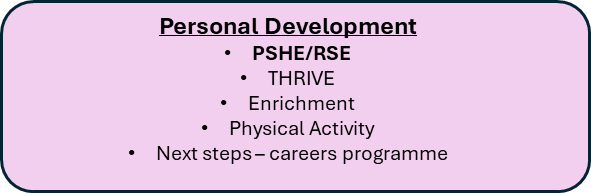 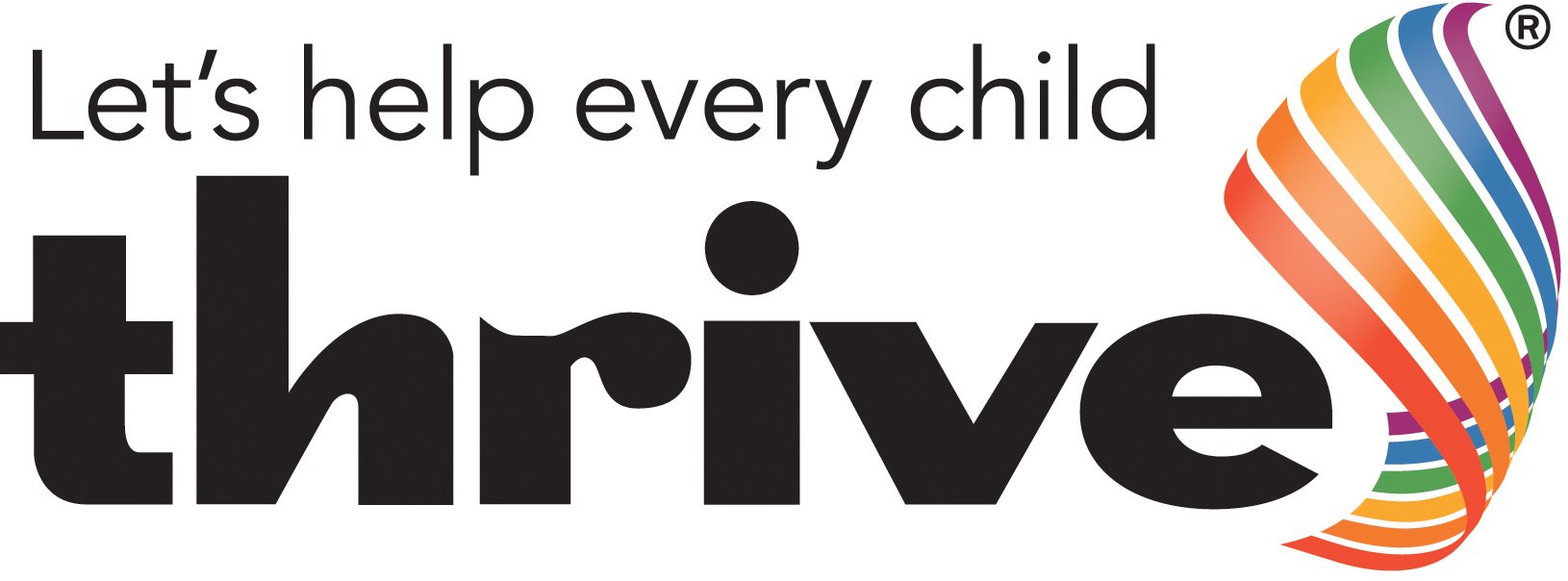 Living and breathing THRIVE

All our pupils are exposed to the principles of THRIVE
Designated lesson 
All children will have at least one designated THRIVE lesson per week – a carefully sequenced curriculum informed by individual THRIVE profiles and pupil data/information
Whole school THRIVE targets
These targets are informed by the needs of the pupils and individual THRIVE profiles
THRIVE is everywhere 
The academy environment reflects the principles of THRIVE
THRIVE is a universal offer (wave 1)
All our pupils are exposed to the THRIVE principles and ways of working e.g. VRFS and language, and forms part of the academy’s universal offer.
THRIVE Profiling 
On admissions, all pupils have a THRIVE baseline profile completed, which helps inform whether a more detailed profile needs to be completed for identified individuals  
Wave 2 interventions 
Following assessment, those pupils who required THRIVE intervention outside of the universal offer will receive dedicated interventions delivered by qualified THRIVE practitioners, or a most appropriate fit intervention e.g. ELSA 
Every interaction is a ‘THRIVE’ intervention 
All adults will be trained in the use of THRIVE language and approaches. 
THRIVE CPD 
Linked with the ‘Thinking Differently’ CPD programme, all adults will receive an appropriate level of THRIVE CPD.
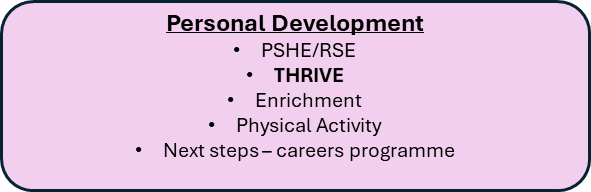 Denewood Academy is a READING SCHOOL

Reading at Denewood Academy is a long-term commitment!
Reading for Pleasure 
Reading takes place every day during morning tutor time, with adaptations in place for those pupils who cannot read independently ensuring everyone can experience the pleasures of reading

Phenomenal Phonics 
The academy has adopted the Raleigh Education Trust’s Phenomenal Phonics Programme – a synthetic, systematic approach to the teaching of early reading: explicitly teaching the correspondence between letters and sounds to blend for reading (decoding) and to segment for spelling (encoding). Phenomenal Phonics follows a progression of phases, with this well-evidenced, bespoke approach driven by assessment.

Lexonik Leap
Denewood Academy recognises due to the needs of some of our pupils and previous learning experience(s), they may have gaps in their phonics knowledge (<85 SAS). However, due to their age, our Phenomenal Phonics Programme may not always be appropriate, therefore the academy invested in the Lexonik Leap Programme.
Lexonik Leap is an intervention (group or 1:1) programme that looks to close the phonics gap for pupils who may find literacy particularly challenging, rapidly progressing reading, spelling and oracy.

The programme is based on an initial diagnostic assessment, which can be individualised for the needs of the pupil, including the length of time the intervention is required. 

.